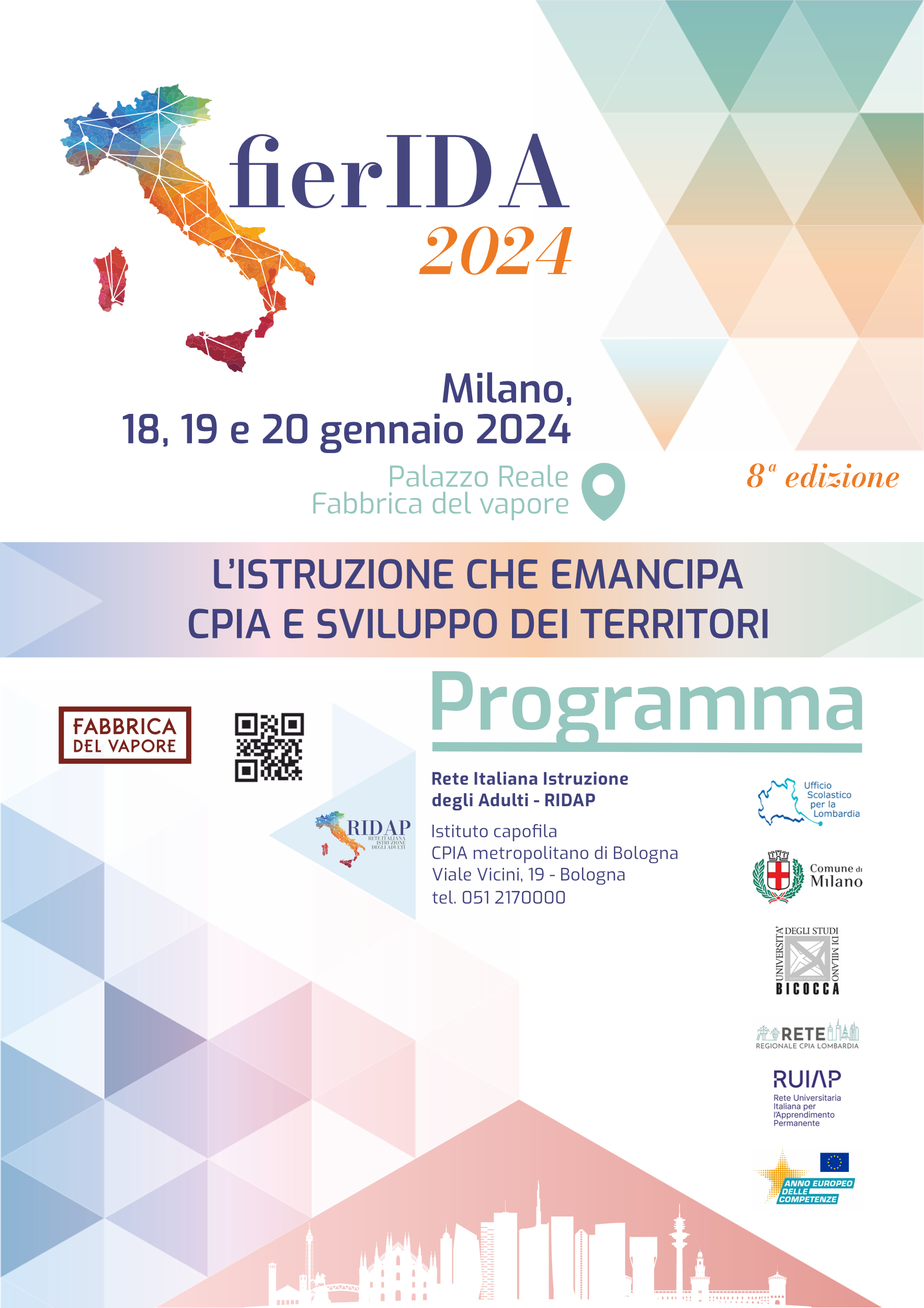 AVVIO E COSTITUZIONE DELLA RETE PER L’APPRENDIMENTO PERMANENTE IN SARDEGNA
10 maggio, 2023
FIERIDA 2024 | Milano 18, 19 e 20 gennaio 2024
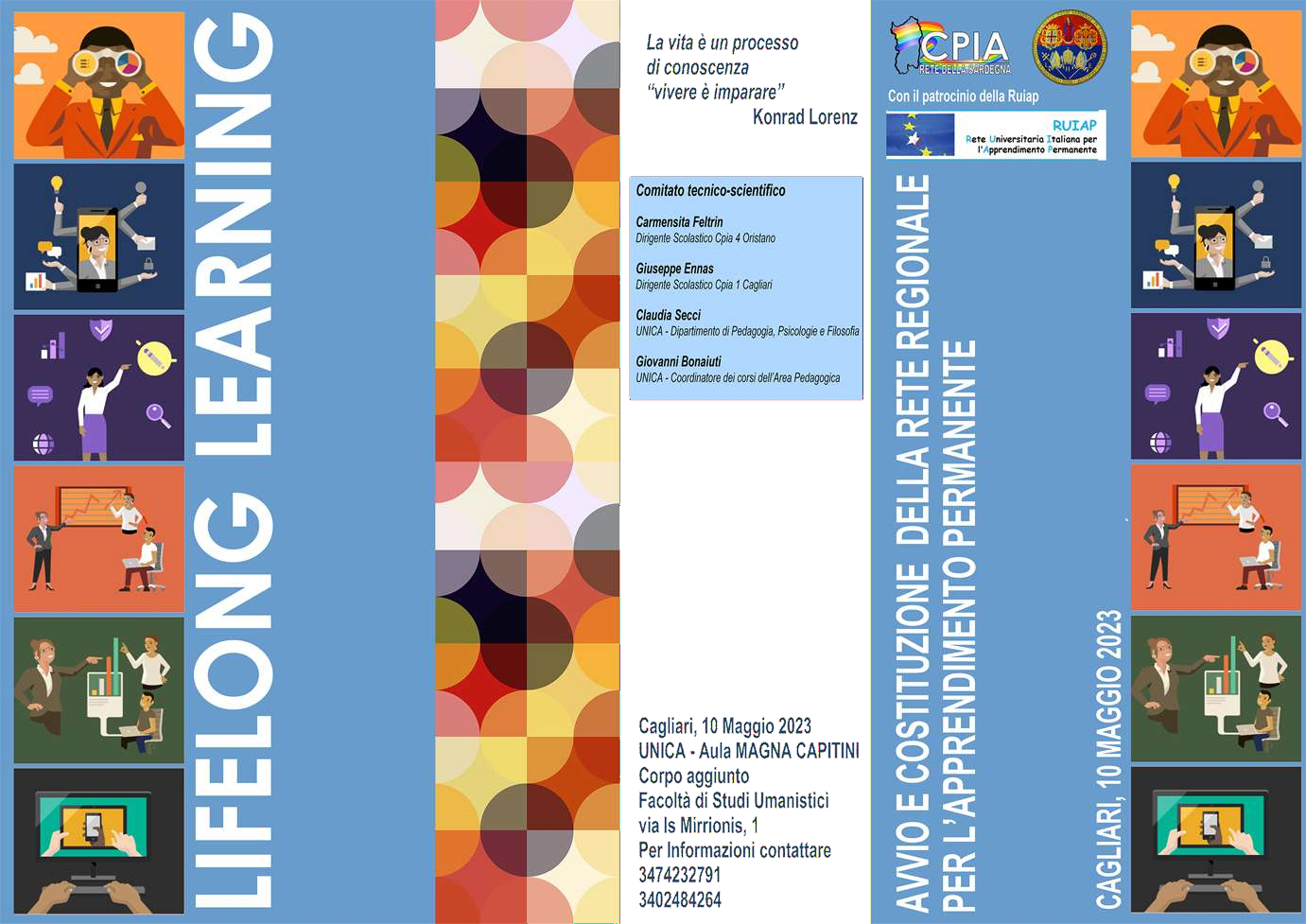 FIERIDA 2023-2024, Milano 18, 19 e 20 gennaio 2024
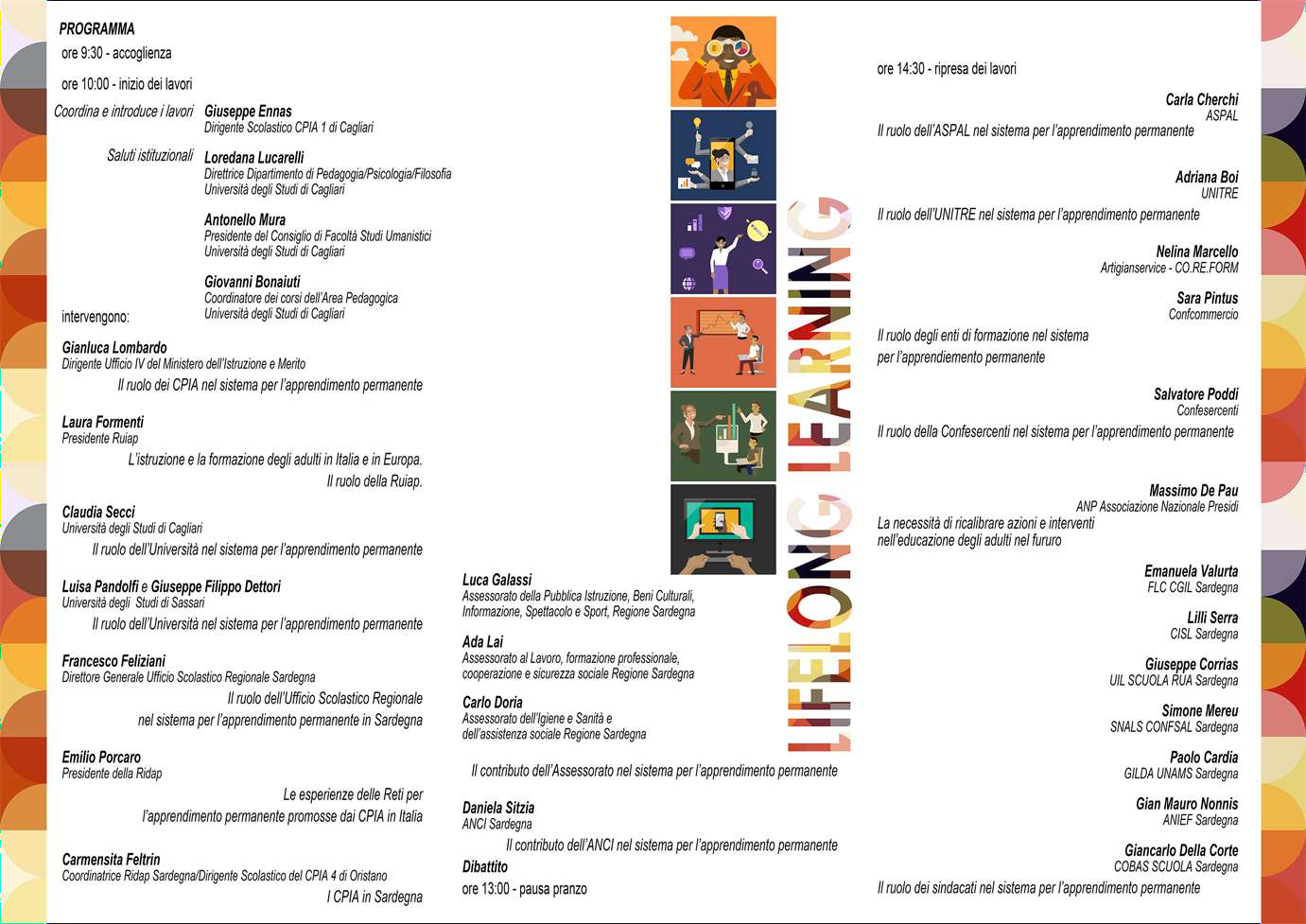 FIERIDA 2023-2024, Milano 18, 19 e 20 gennaio 2024
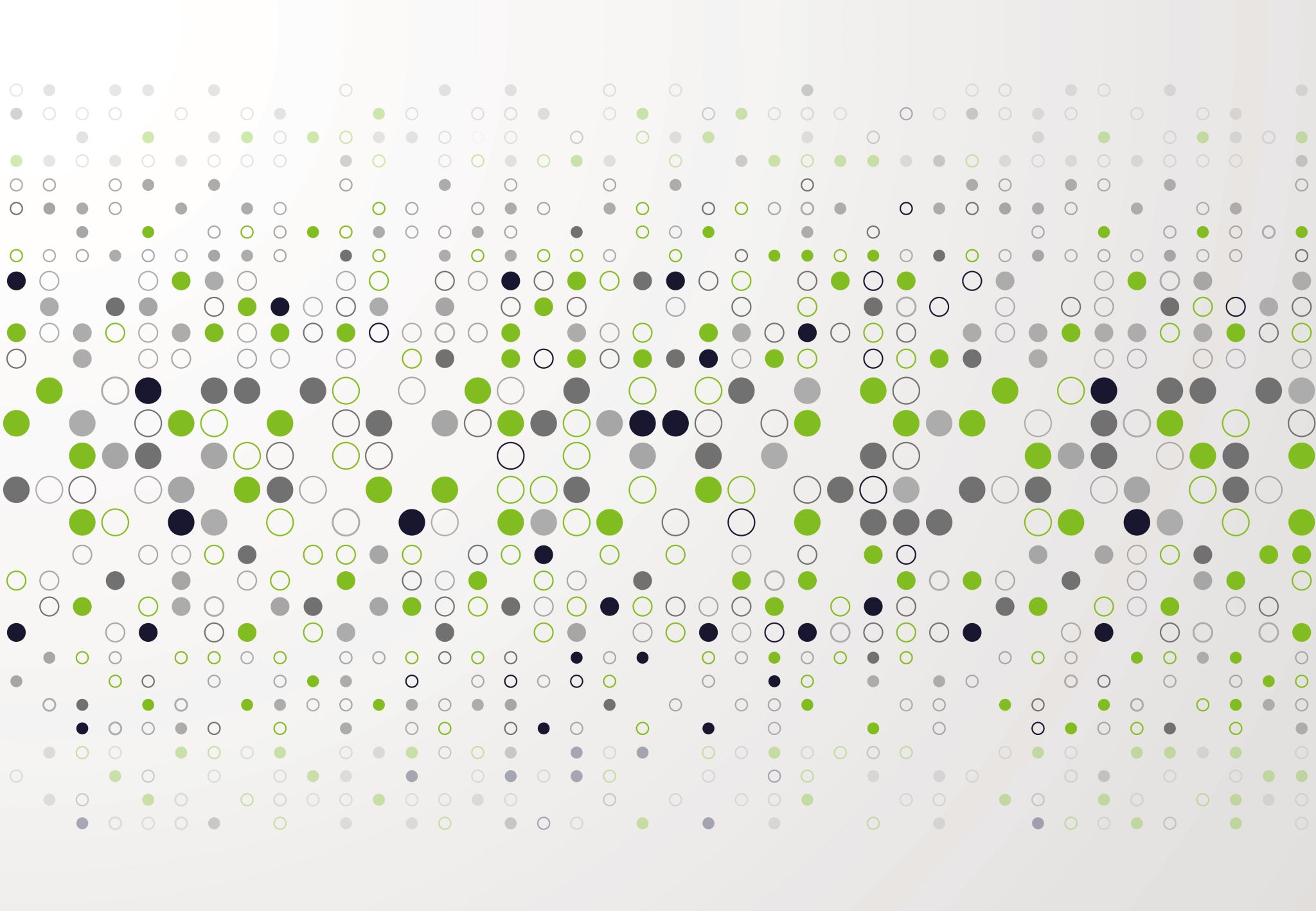 Sottoscrizione accordo quadro, giugno 2023TUTTI I CPIA DELLA SARDEGNA;UFFICIO SCOLASTICO REGIONALE PER LA SARDEGNA;ASSESSORATO DELLA PUBBLICA ISTRUZIONE, BENI CULTURALI, INFORMAZIONE, SPETTACOLO E SPORT;ASSESSORATO DELL’IGIENE E SANITA’ E DELL’ASSISTENZA SOCIALE;ASSESSORATO DEL LAVORO, FORMAZIONE PROFESSIONALE, COOPERAZIONE E SICUREZZA SOCIALE;RUIAP;UNIVERSITA’ DEGLI STUDI DI CAGLIARI;UNIVERSITA’ DEGLI STUDI DI SASSARI;ARTIGIAN SERVICE.
FIERIDA 2023-2024, Milano 18, 19 e 20 gennaio 2024
ART. 5 – Gli impegni dei soggetti sottoscrittori
I soggetti sottoscrittori si impegnano allo sviluppo della ReSAP nel perseguimento di finalità comuni. La Rete sarà coordinata dall’ Assessorato alla Pubblica Istruzione della Regione Sardegna, al quale compete sviluppare un orientamento di carattere generale, (in stretto raccordo con l’Assessorato al Lavoro, Formazione e coesione e sicurezza sociale) nel perseguimento di obiettivi strategici. Tutti i soggetti all’interno della ReSAP concorrono alla promozione della rete, alla costruzione di sinergie pubblico-privato e ad azioni di integrazione, aumentando l’efficacia delle politiche regionali e nazionali in termini di sviluppo economico e sociale, qualificazione e riqualificazione delle persone, intercettazione e orientamento degli individui e individuazione e validazione delle competenze.
FIERIDA 2023-2024, Milano 18, 19 e 20 gennaio 2024
I soggetti firmatari si impegnano a sviluppare le seguenti azioni: 
promuovere un sistema territoriale di informazione e orientamento dei cittadini e delle cittadine, per la definizione di risposte integrate e unitarie, anche attraverso il supporto di una piattaforma digitale, al fine di ridurre la frammentazione dei servizi erogati da tutti i soggetti dell’iter formativo/informativo/orientativo; 
partecipare attivamente agli incontri della ReSAP quale spazio relazionale di scambio di informazioni e di buone pratiche fra diversi soggetti, oltreché di sviluppo di co-progettazione per la realizzazione di percorsi e filiere integrate, al fine di rafforzare le sinergie fra pubblico privato; 
sensibilizzare e diffondere la cultura dell’apprendimento permanente anche attraverso la partecipazione del proprio personale a momenti formativi comuni;
partecipare alle attività di ricerca e indagine promosse dalla ReSAP, attraverso la condivisione di dati e relazioni;
FIERIDA 2023-2024, Milano 18, 19 e 20 gennaio 2024
individuare, a partire dalla valorizzazione delle azioni e sperimentazioni realizzate, strumenti comuni per l’individuazione, la valorizzazione e l’attestazione delle competenze in coerenza con le attività di ogni soggetto; supportare azioni di sperimentazione di sistemi di conoscenza, anticipazione della domanda e programmazione dell'offerta di competenze, messa in campo di nuovi strumenti - con particolare attenzione ai fabbisogni espressi dai settori produttivi ad elevata specializzazione nel contesto regionale - in relazione alle transizioni digitale ed ecologica; ricercare opportunità di finanziamenti europei, nazionali e regionali per la realizzazione di sperimentazioni negli ambiti di competenza e per promuovere l’innovazione sulle tematiche di interesse comune;
FIERIDA 2023-2024, Milano 18, 19 e 20 gennaio 2024
strutturazione di percorsi e progetti formativi personalizzati e accessibili a tutte e tutti, nel rispetto del principio di centralità della persona, prevedendo livelli e percorsi differenziati di intensità dell'aiuto in proporzione ai profili quali-quantitativi di fabbisogno di cui ogni persona è portatrice; sviluppo di percorsi di apprendimento permanente per consentire una cittadinanza attiva e assicurare le competenze per la vita, al fine di rendere la popolazione adulta in grado di affrontare i cambiamenti della società attraverso la formazione delle competenze traversali e competenze chiave per l’apprendimento permanente; messa a disposizione/utilizzo di strumenti condivisi per l’analisi dei fabbisogni formativi e lavorativi della popolazione adulta e condivisione degli esiti prodotti.
FIERIDA 2023-2024, Milano 18, 19 e 20 gennaio 2024
Obiettivi prioritari della Rete per l’apprendimento permanente in Sardegna per l’anno scolastico 2023/2024:Iefp per adulti;protocollo regionale per i percorsi integrati tra il primo ed il secondo livello;il metodo biodanza per promuovere la salute ed il benessere tra gli adulti e giovani adulti;dottorati per docenti e dirigenti scolastici dei CPIA che promuovano la ricerca didattica nell’IdA;
FIERIDA 2023-2024, Milano 18, 19 e 20 gennaio 2024
Il nostro principio ispiratore….NON ARRENDERSI MAI!
FIERIDA 2023-2024, Milano 18, 19 e 20 gennaio 2024